General Sir Harry Chauvel
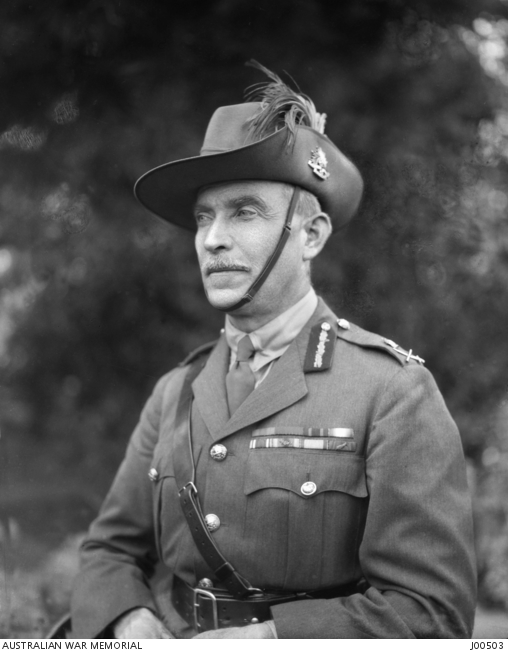 Commander of  the Desert Mounted Corps
[Speaker Notes: Harry Chauvel in 1923 https://www.awm.gov.au/collection/J00503/]
Chauvel as a young man
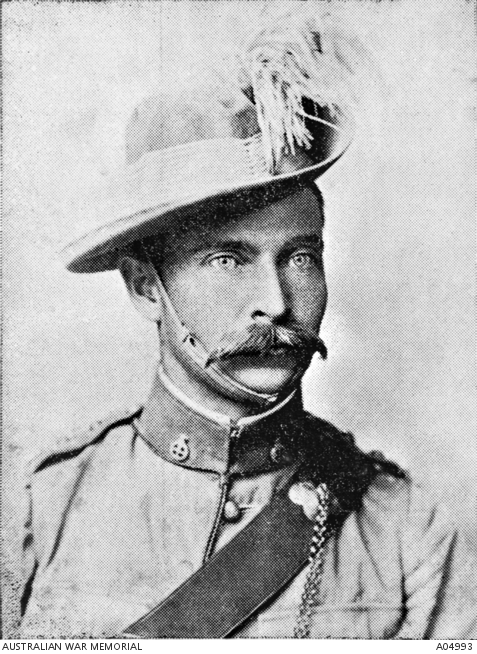 [Speaker Notes: Harry Chauvel as a young man in the Queensland Mounted Infantry https://www.awm.gov.au/collection/A04993/]
GAllipoli
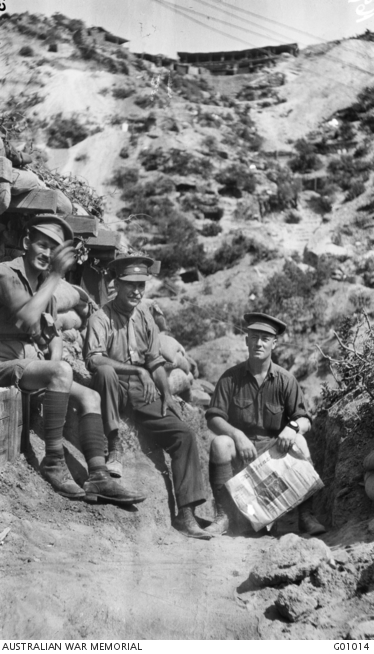 Chauvel led the 1st Light Horse Brigade in Gallipoli
[Speaker Notes: Australian War Memorial https://www.awm.gov.au/collection/G01014/ Photo by Charles Bean. Gallipoli Peninsula, Turkey. 1915. General Chauvel with Major E.M. Williams, Brigade Major of the 1st Australian Light Horse (left) and Staff Captain Walter Percy Farr (right).]
In the Sinai dEsert
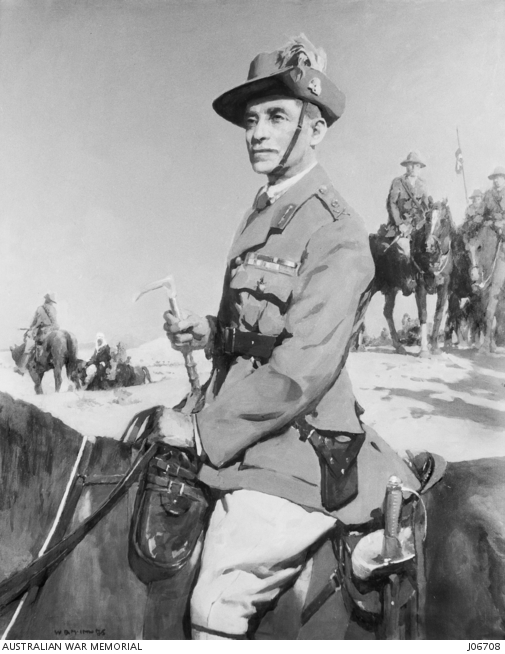 [Speaker Notes: Australian War Memorial https://www.awm.gov.au/collection/J06708/ Sir Harry Chauvel. Portrait by McInnis.]
The day after capturing beersheba
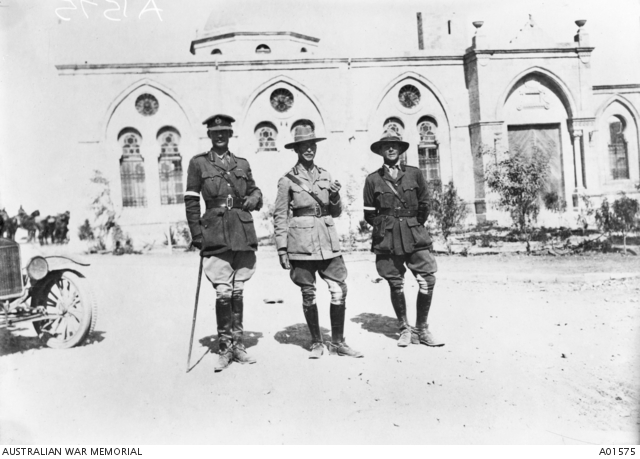 [Speaker Notes: Australian War Memorial https://www.awm.gov.au/collection/A01575/ General Sir H G Chauvel GOC, Desert Mounted Corps (centre) with Brigadier General R G H Howard-Vyse CMG DSO, his Brigadier General, General Staff (BGGS) (left) and Captain W G Lyons MC (right), one of his Aide de Camps (ADC). Photo taken the day after the capture of Beersheba.]
damascus
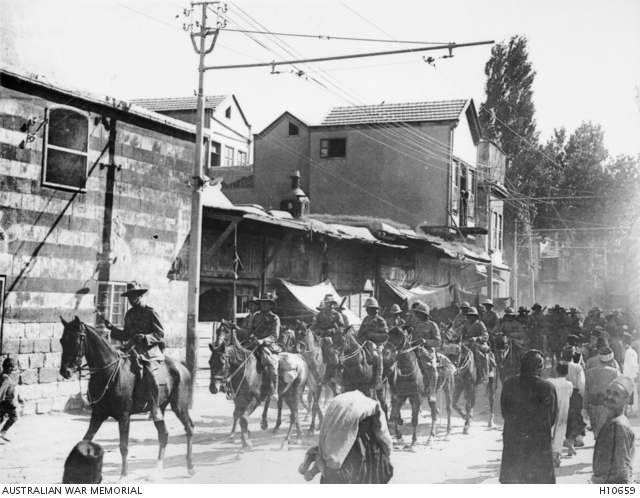 [Speaker Notes: Chauvel leading the troops through Damascus https://www.awm.gov.au/collection/H10659/]
Inspector general of the army
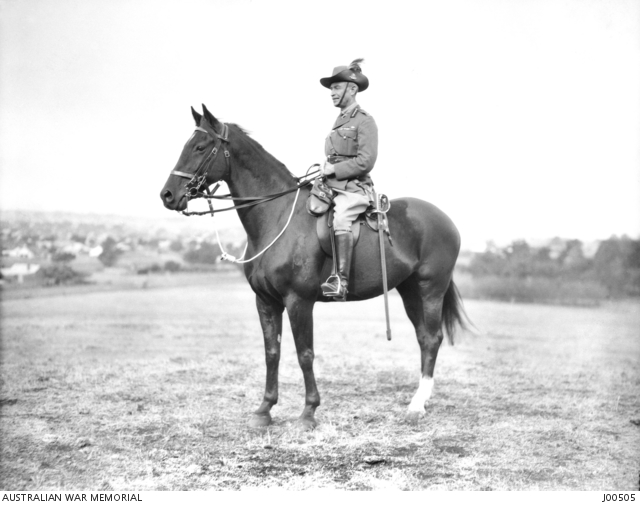 [Speaker Notes: Chauvel on horse Maribyrnong 1923. https://www.awm.gov.au/collection/J00505/]
Chauvel’s funeral
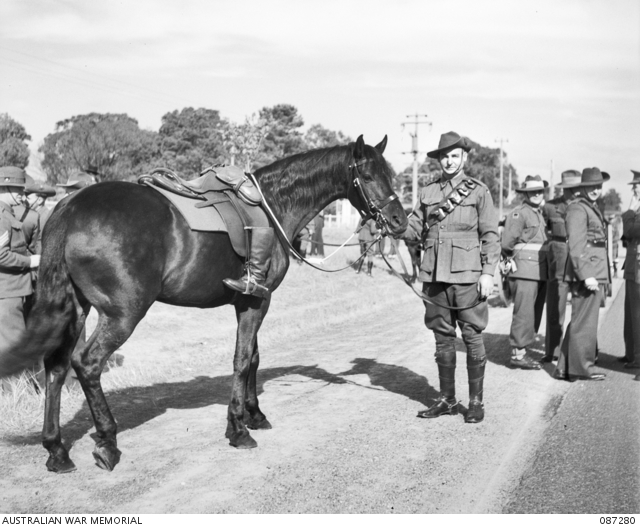 Boots in reverse mean fallen soldier not returning
[Speaker Notes: Australian War Memorial https://www.awm.gov.au/collection/087280/ Photo John Lee. 
Sir Harry Chauvel's horse with the rider's boots set in reverse.]